Chodec a cyklista v premávke
Mgr. Eva ČukanováŠZŠ v Bánovciach nad Bebravou
VLASTIVEDA
Trieda: 4. ročník A variantCieľ: 
kognitívny - chápať základné pravidlá cestnej premávky,
afektívny - prehĺbiť pozitívny vzťah k pravidlám cestnej premávky
Metódy: motivačná, rozhovor, vysvetľovanie, demonštračnáFormy: skupinová
Obsah
1. Chodec 

2. Chodníkové pravidlá

3. Cyklista

4. Povinná výbava cyklistu

5. Dopravné značky

6. Semafor

7. Kvíz
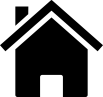 Chodec
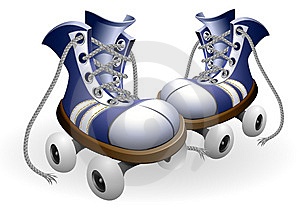 Chodí po chodníku, aj keď máš obuté

Aj keď tlačíš 


Máš                           alebo                       na vôdzke



CHODNÍK POUŽÍVAME VŽDY, KEĎ JE TO MOŽNÉ!
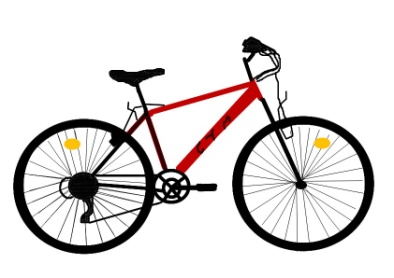 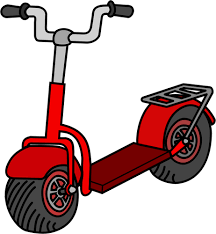 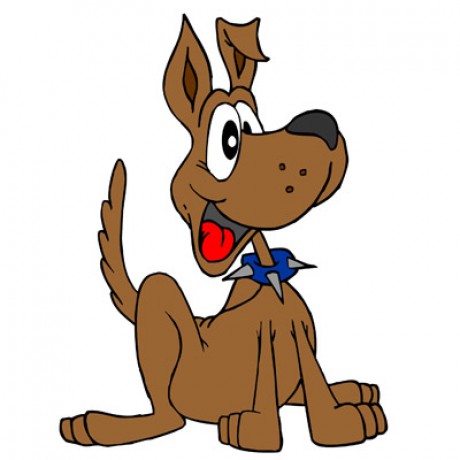 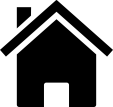 Chodníkové pravidlá
Na chodníku sa:
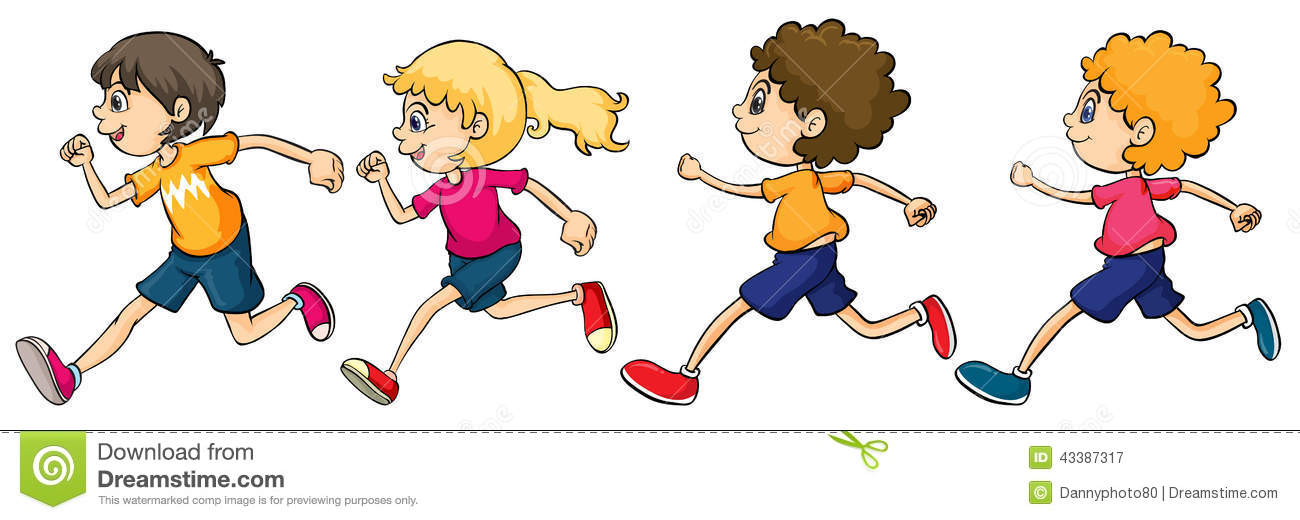 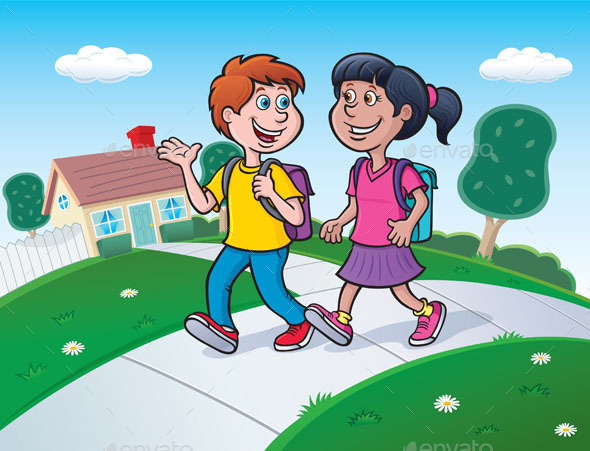 PO CHODNÍKU KRÁČAME VŽDY PO ĽAVEJ STRANE!
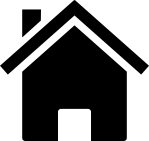 Cyklista
Deti do 10 rokov iba v sprievode
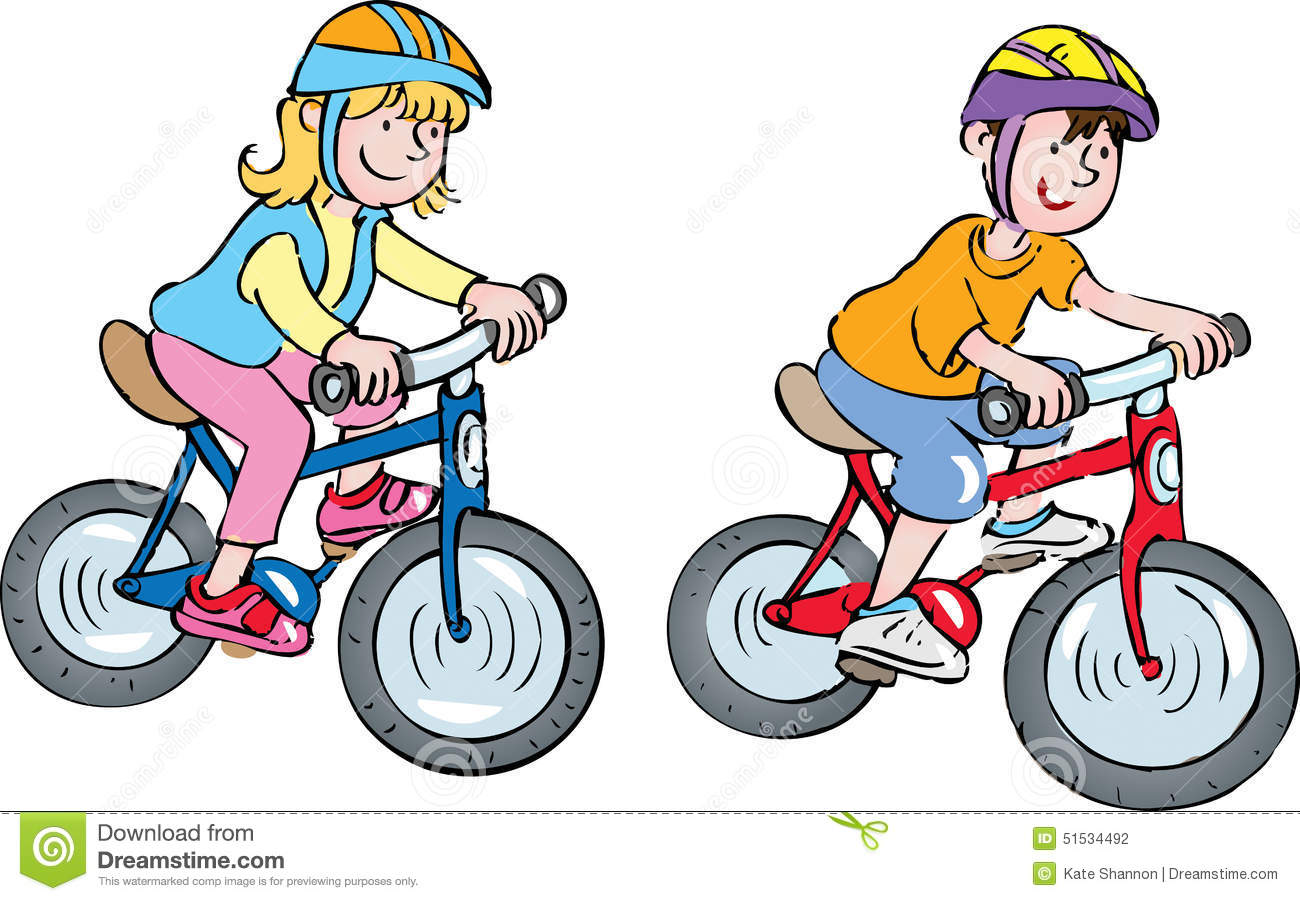 Na hlave máme
PO CESTE JAZDÍME VŽDY VPRAVO!
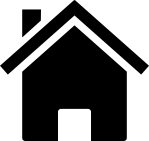 Povinná výbava cyklistu
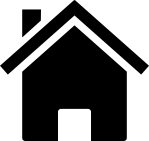 Dopravné značky
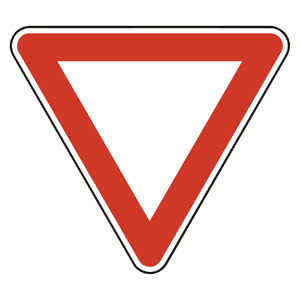 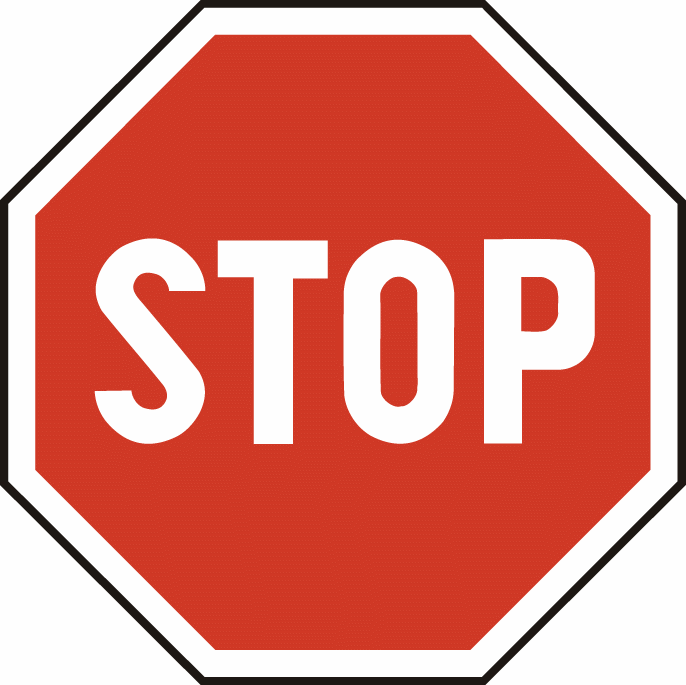 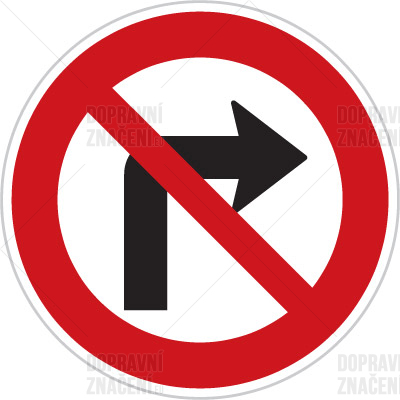 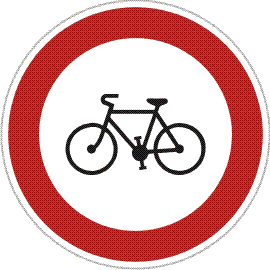 Klikni na značku STOP!
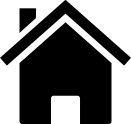 Semafor
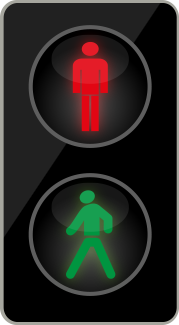 Klikni na semafor pre chodcov!
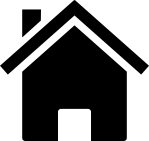 Kvíz
„Chodec“
A) je len kráčajúca osoba
B) je aj osoba, ktorá tlačí bicykel
C) je aj osoba, ktorá sa vezie na bicykli

,,Po chodníku chodíme“:
A) po pravej strane cesty
B) po ľavej strane cesty
C) po tej, ktorá sa nám páči viac
Vyber správnu odpoveď!
Idú cyklisti na obrázku správne?
A) áno 
B) nie
C) neviem


Smie sa na tejto križovatke odbočiť vpravo?
A) áno
B) nie
C) neviem
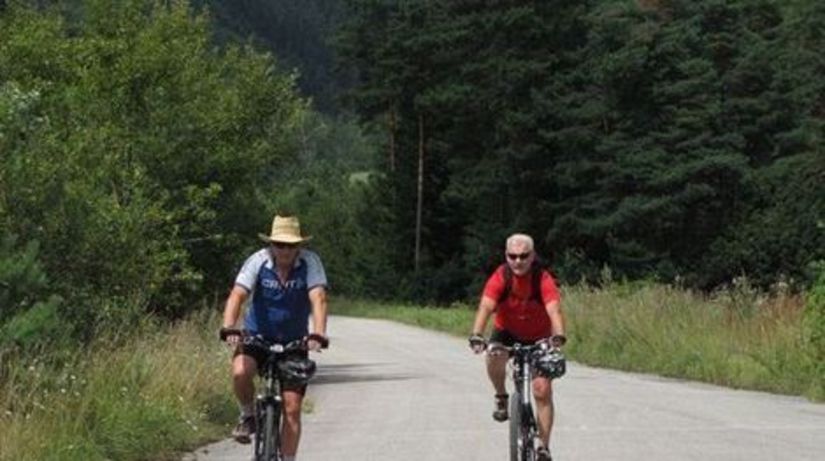 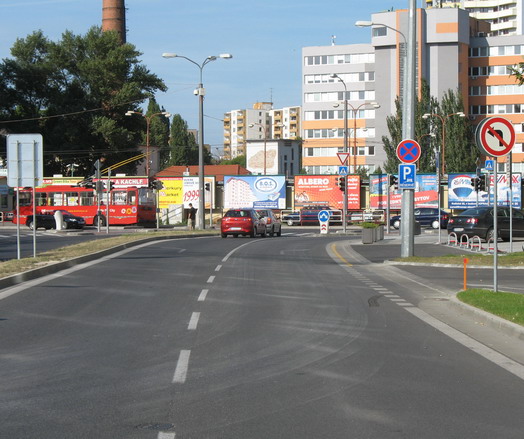 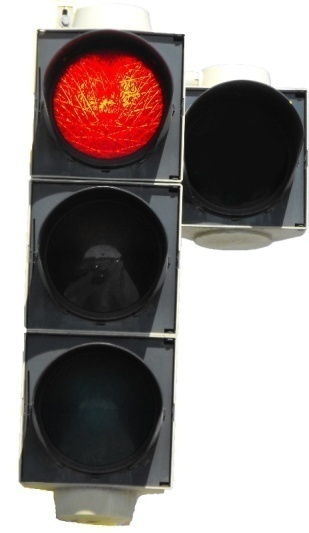 Svietiace červené svetlo na semafore znamená:
A)  pozor, bude zmena signálu
B)  pozor, pripravte sa na jazdu
C)  stoj!

Táto dopravná značka znamená:
A) hlavná pozemná komunikácia
B) návesť pred železničným priecestím
C) koniec hlavnej pozemnej komunikácie
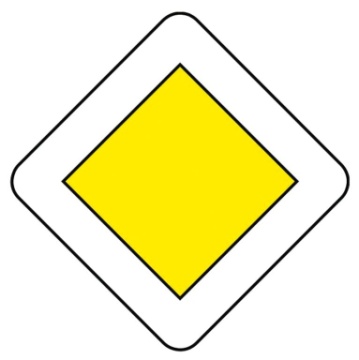 Koľko ľudí sa môže viesť na jednom bicykli:
A) jeden
B) dvaja
C) koľko sa zmestí

Po ceste, kde nie je chodník je chodec povinný chodiť:
A) po pravej strane cesty
B) po ľavej strane cesty
C) po tej, ktorá sa mu páči viac
Použitá literatúra
https://www.lidl.sk/statics/lidl-sk/ds_img/assets_116_x/DV5.pdf
http://www.akonaskolu.sk/index.php?sekcia=hraj_pexeso&id_pexesa=22
Obrázky google.sk
https://www.youtube.com/watch?time_continue=5&v=_3PlagzBYVQ